YENİDEN DEĞERLEME MÜESSESESİ VE AVANTAJLARI
Ender POLAT
Yeminli Mali Müşavir
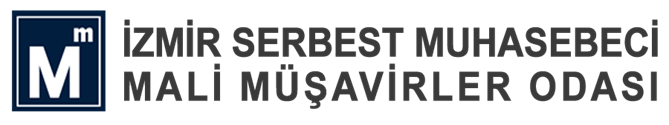 YENİDEN DEĞERLEME MÜESSESİNİN AVANTAJLARI
Yeniden değerleme sonrası iktisadi kıymetlerin değerlerinin yükselmesi sonucu, amortisman giderindeki artış nedeniyle 10 kata kadar vergi avantajı doğmaktadır.
Yeniden değerleme sonrası iktisadi kıymetlerin değerlenin artması nedeniyle, bu kıymetlerin elden çıkarılması aşamasında karlılıklar azalmakta ve vergi yükü düşmektedir
Yeniden değerleme sonrası, değerleme farkı 522 MDV YENİDEN DEĞERLEME ARTIŞLARI hesabında  izlenmesinden dolayı Özkaynaklar yükselmektedir. Teknik iflastan kurtulma şansı vermektedir.
Özkaynakların yükselmesi sonucunda finansal gider kısıtlaması nedeniyle KKEG yapılan tutarlar mükellef lehine düşmektedir.
Özkaynakların yükselmesi sonucunda örtülü sermayeye ilişkin daha az KKEG atılmasına olanak sağlamaktadır.
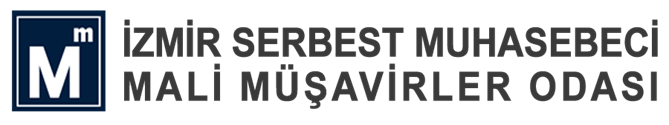 UYGULAMANIN GENEL HATLARI
VUK Geçici Madde 32 Uygulaması;
Taşınmazların  ve Amortismana Tabi İktisadi Kıymetlerin değerlerinin ve amortismanlarını 31.12.2021 tarihine kadar Yİ-ÜFE katsayılarına göre endekslenmesini sağlamakta
VUK 298 maddenin Ç bendi uygulaması;
Amortismana Tabi İktisadi Kıymetlerin değerlerinin ve amortismanlarının enflasyon düzeltmesi uygulanacak döneme kadar yeniden değerleme oranında artırılmasını sağlamakta(1.1.2022 tarihinden itibaren)
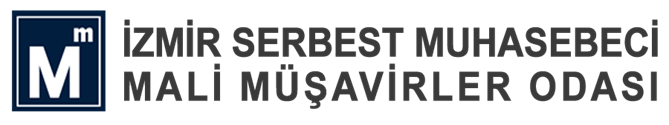 GEÇİCİ 32. MADDE UYGULAMASI
YENİDEN DEĞERLEMEDEN KİMLER FAYDALANABİLİR
Tam mükellefiyete tabi ve bilanço esasına göre defter tutan; 

Kollektif, adi komandit ve adi şirketler de dahil olmak üzere ferdi işletme sahibi GELİR VERGİSİ MÜKELLEFLERİ 

KURUMLAR VERGİSİ MÜKELLEFLERİ 

bilançolarına kayıtlı amortismana tabi iktisadi kıymetlerini yeniden değerleme hakkına sahip bulunmaktadırlar.
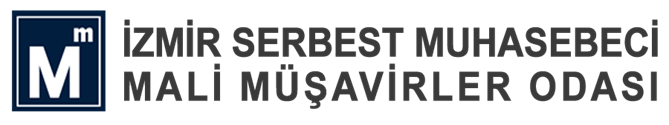 GEÇİCİ 32. MADDE UYGULAMASI
YENİDEN DEĞERLEMEDEN KİMLER FAYDALANAMAZ
Dar mükellefiyet esasında vergilendirilen mükellefler.
İşletme hesabı (zirai işletme hesabı dahil) esasına göre defter tutan mükellefler.
Serbest meslek kazanç defteri tutan serbest meslek erbabı mükellefler.
Münhasıran sürekli olarak işlenmiş altın, gümüş alım-satımı ve imali ile iştigal eden mükellefler.
Kayıtlarını Türk para birimi dışında başka bir para birimiyle tutmalarına izin verilen mükellefler
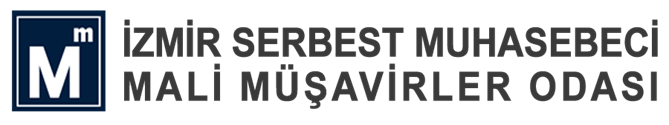 GEÇİCİ 32. MADDE UYGULAMASI
YENİDEN DEĞERLEME YAPILABİLECEK İKTİSADİ KIYMETLER
Yeniden değerlemenin yapılacağı tarih itibariyle aktife(31.12.2021) kayıtlı olan;
Taşınmazlar(arsa ve araziler dahil)
Amortismana tabi iktisadi kıymetler
213 sayılı Kanun uyarınca amortisman yoluyla itfası gereken gayrimenkul, gayrimenkul gibi değerlenen kıymetler (gayrimenkullerin mütemmim cüzüleri ve teferruatı, tesisat ve makinalar, gemiler ve diğer taşıtlar, gayrimaddi haklar), demirbaşlar, sinema filmleri, şerefiyeler, araştırma-geliştirme harcamaları, özel maliyet bedelleri, aktifleştirilen ilk tesis ve taazzuv giderleri gibi kıymetleri,
- Bu iktisadi kıymetlerin amortismanları
Geçici 32. madde kapsamında yeniden değerlemeden faydalanabilirler.
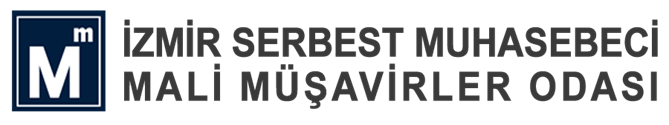 GEÇİCİ 32. MADDE UYGULAMASI
YENİDEN DEĞERLEME YAPILAMAYACAK İKTİSADİ KIYMETLER
Bu niteliklerini korudukları müddetçe sat-kirala-geri al işlemine veya kira sertifikası ihracına konu edilen taşınmazlar ve amortismana tabi diğer iktisadi kıymetler,

 İktisadi kıymetlerin alım, satım ve inşa işleri ile devamlı olarak uğraşanların bu amaçla aktiflerinde kayıtlı bulunan emtia niteliğindeki kıymetler, hangi hesapta kayıtlı olduğu önemli olmaksızın, 213 sayılı Kanunun geçici 32 nci maddesi kapsamında yeniden değerlemeye tabi tutulamaz.
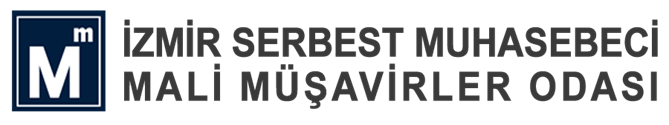 GEÇİCİ 32. MADDE UYGULAMASI
YENİDEN DEĞERLEMEYE ESAS DEĞER
Amortismana tabi iktisadi kıymetlerin ve bunlara ait amortismanların, değerlemenin yapılacağı dönem sonu itibarıyla yasal defter kayıtlarında yer alan değerleri dikkate alınır. 31.12.2021 tarihli değerleri

Amortismana tabi iktisadi kıymetlerin amortismanının herhangi bir yılda eksik ayrılması veya hiç ayrılmamış olması durumunda, yeniden değerlemeye esas alınacak değer, bu amortismanlar tam olarak ayrılmış varsayılarak belirlenir.

213 sayılı Kanun ve ilgili ikincil mevzuat uyarınca maliyet bedeline intikal ettirilen kredi faizleri ve kur farkları da yeniden değerleme kapsamına girmektedir.
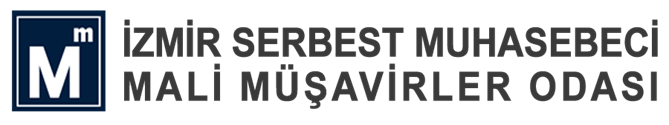 GEÇİCİ 32. MADDE UYGULAMASI
YENİDEN DEĞERLEME YAPILMASINDA İHTİYARİLİK
Yeniden değerleme yapabilecek mükelleflerin, 213 sayılı Kanunun geçici 32 nci maddesi kapsamında yeniden değerleme yapması zorunlu olmayıp, bu karar mükelleflerin tercihine bırakılmıştır.

Yeniden değerlemeye tabi tutulabileceği belirtilen iktisadi kıymetlerin tamamı veya bir kısmı için 213 sayılı Kanunun geçici 32 nci maddesi uygulamasından yararlanılabilir.

213 sayılı Kanunun geçici 32 nci maddesi kapsamında yeniden değerleme yapılmak istenmemekle birlikle, aynı Kanunun mükerrer 298 inci maddesinin (Ç) fıkrası kapsamında ilk kez yeniden değerleme yapılabilir. Bu takdirde 31.12.2021 tarihindeki bilanço değerleri üzerinden değerleme yapılacaktır. Ancak, bu durumda mükellef aleyhine olumsuz bir durum doğmakta olup, enflasyon düzeltmesinde en son yeniden değerleme yapılan dönemin tutarları bu dönemden itibaren enflasyon düzeltmesine tabi tutulmaktadır.
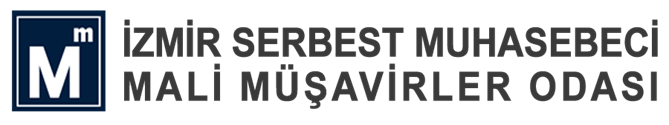 GEÇİCİ 32. MADDE UYGULAMASI
YENİDEN DEĞERLEME YAPILABİLME ZAMANI
213 sayılı Kanunun geçici 32 nci maddesi kapsamında yeniden değerleme, aynı Kanunun mükerrer 298 inci maddesinin (Ç) fıkrası uyarınca ilk kez yapılacak yeniden değerleme öncesinde olmak kaydıyla, yalnızca bir defa yapılabilir. 31.12.2021

298 inci maddesinin (Ç) fıkrası uyarınca yeniden değerleme yapılması durumunda geçici 32 nci madde kapsamında yeniden değerleme yapılamaz. Bu nedenle, öncelikle geçici 32 nci maddeye göre yeniden değerleme yapılmalı akabinde 298 inci maddesinin (Ç) fıkrasının uygulamasını yapmalıyız.

213 sayılı Kanunun geçici 32 nci maddesi kapsamında yeniden değerleme, 298 inci maddesinin (Ç) fıkrası uyarınca ilk kez yapılacak yeniden değerleme yapılmadan önce kısım kısım uygulanabilmektedir..
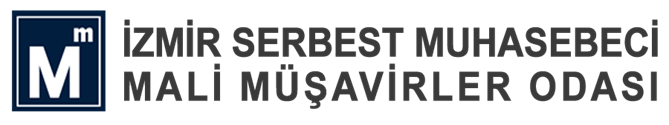 GEÇİCİ 32. MADDE UYGULAMASI
Yİ-ÜFE KATSAYILARI
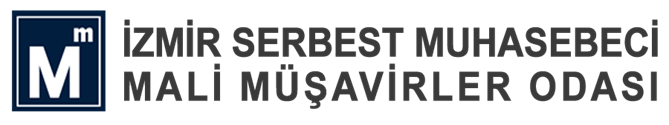 GEÇİCİ 32. MADDE UYGULAMASI
YENİDEN DEĞERLEME ORANININ TESPİTİ
2004 YILI ÖNCESİ İKTİSAP EDİLEN İKTİSADİ KIYMETLER

Enflasyon düzeltmesine tabi tutulan en son bilançoda yer alan taşınmazlar ve amortismana tabi diğer iktisadi kıymetler için, 213 sayılı VUK mükerrer 298. maddesinin Ç fıkrası kapsamında ilk kez yapılacak yeniden değerlemenin ilgili olduğu hesap döneminden önceki hesap döneminin son ayına ilişkin Yİ-ÜFE değerinin, enflasyon düzeltmesi yapılmış bilançonun ait olduğu tarihi takip eden aya ilişkin Yİ-ÜFE katsayısına bölünmesi ile bulunan oran dikkate alınacaktır.
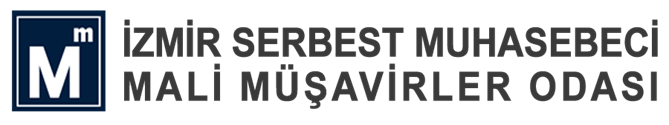 GEÇİCİ 32. MADDE UYGULAMASI
YENİDEN DEĞERLEME ORANININ TESPİTİ
Örnek: 1999 yılında iktisap edilen ve enflasyon düzeltmesine tabi tutulan Binanın 31.12.2021 yılı itibariyle defter değeri 4.000.000 TL ayrılan amortismanı 1.840.000 TL dir. 2004 yılı enflasyon düzeltmesi yapıldığından bu iktisadi kıymetin değerlenmesinde Ocak 2005 dönemi Yİ-ÜFE katsayısı kullanılacak olup değeri 114,83’tür. Aralık 2021 Yİ-ÜFE katsayısı ise 1022,25’tir.
Yeniden Değerleme Oranı: 1.022,25/114,83=8,90229







Bu değerleme işlemi sonucunda yeniden değerleme tutarı üzerinden % 2 vergi ödenecektir.(17.068.946,40*0,02=341.378,93TL) Aynı iktisadi kıymetin 2022 yılında elden çıkarılması durumunda sağlanacak vergi avantajı KVK 5-1-e uygulanmış halde 1.962.928,83 TL olacaktır.
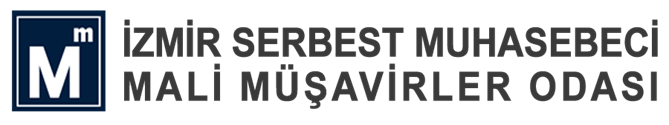 GEÇİCİ 32. MADDE UYGULAMASI
YENİDEN DEĞERLEME ORANININ TESPİTİ
2004 YILI SONRASI İKTİSAP EDİLEN İKTİSADİ KIYMETLER

Enflasyon düzeltmesine tabi tutulan en son bilançodan sonra iktisap edilen taşınmazlar ve amortismana tabi diğer iktisadi kıymetler için, 213 sayılı VUK mükerrer 298. maddesinin Ç fıkrası kapsamında ilk kez yapılacak yeniden değerlemenin ilgili olduğu hesap döneminden önceki hesap döneminin son ayına ilişkin Yİ-ÜFE değerinin, iktisadi kıymetlerin iktisap edildiği ayı takip eden aya ilişkin Yİ-ÜFE katsayısına bölünmesi ile bulunan oran dikkate alınacaktır.
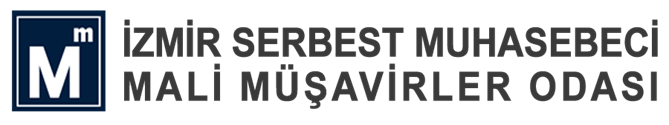 GEÇİCİ 32. MADDE UYGULAMASI
YENİDEN DEĞERLEME ORANININ TESPİTİ
Örnek: Şubat 2020 döneminde 2.000.000 TL sına iktisap edilen ve faydalı ömrü 5 yıl olan B makinasının  31.12.2021 yılı itibariyle defter değeri aynı olup,  ayrılan amortismanı 800.000 TL dir. Bu iktisadi kıymetin değerlenmesinde iktisap edildiği ayı takip eden Mart  2020 dönemi Yİ-ÜFE katsayısı kullanılacak olup değeri 468,69’dur. Aralık 2021 Yİ-ÜFE katsayısı ise 1022,25’tir.
Yeniden Değerleme Oranı: 1.022,25/468,69=2,18108









Bu değerleme işlemi sonucunda yeniden değerleme tutarı üzerinden % 2 vergi ödenecektir.(1.417.296,00*0,02=28.245,92TL) Yeniden değerleme sonucunda 3 yılda atılacak ilave amortisman giderinin vergi avantajı 307.080 TL olacaktır. 2022 yılı için sağlanan vergi avantajı 108.659 TL olacaktır. Görüleceği üzere, aynı yılda elde edilen fayda toplam değerleme için ödenen verginin 4 katıdır.
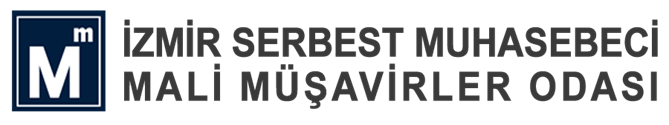 GEÇİCİ 32. MADDE UYGULAMASI
YENİDEN DEĞERLEME ORANININ TESPİTİ
VUK GEÇİCİ 31 MADDENİN 1. FIKRASI  KAPSAMINDA MAYIS 2018 TARİHİNE KADAR DEĞERLEME YAPANLARDA 

VUK Geçici 31 maddenin 1. fıkrası  kapsamında Mayıs 2018 tarihine kadar değerleme yapılan taşınmazlar ve amortismana tabi diğer iktisadi kıymetler için, 213 sayılı VUK mükerrer 298. maddesinin Ç fıkrası kapsamında ilk kez yapılacak yeniden değerlemenin ilgili olduğu hesap döneminden önceki hesap döneminin son ayına ilişkin Yİ-ÜFE değerinin, 2018 yılı Mayıs ayına ilişkin Yİ-ÜFE değerine bölünmesi ile bulunan oran dikkate alınacaktır.
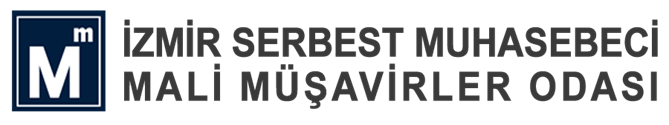 GEÇİCİ 32. MADDE UYGULAMASI
YENİDEN DEĞERLEME ORANININ TESPİTİ
VUK GEÇİCİ 31 MADDENİN 7. FIKRASI  KAPSAMINDA MAYIS 2021 TARİHİNE KADAR DEĞERLEME YAPANLARDA 

VUK Geçici 31 maddenin 7. fıkrası  kapsamında Mayıs 2021 tarihine kadar değerleme yapılan taşınmazlar ve amortismana tabi diğer iktisadi kıymetler için, 213 sayılı VUK mükerrer 298. maddesinin Ç fıkrası kapsamında ilk kez yapılacak yeniden değerlemenin ilgili olduğu hesap döneminden önceki hesap döneminin son ayına ilişkin Yİ-ÜFE değerinin, 2021 yılı Haziran ayına ilişkin Yİ-ÜFE değerine bölünmesi ile bulunan oran dikkate alınacaktır.
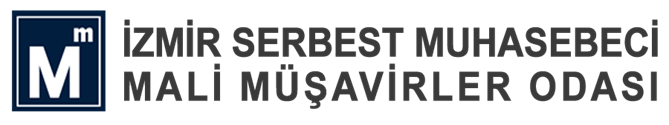 GEÇİCİ 32. MADDE UYGULAMASI
YENİDEN DEĞERLEME ORANININ TESPİTİ
Örnek: Haziran 2019 döneminde iktisap edilen, faydalı ömrü 5 yıl olan, Z  Makinası VUK Geçici 31 maddesinin 7. fıkrasına göre Mayıs 2021 tarihi itibariyle yeniden değerlemeye tabi tutulmuş olup, 31.12.2021 hesap dönemi itibariyle yeniden değerlenmiş defter değeri 3.000.000 TL sı, değerlenmiş ayrılan amortismanı 1.800.000 TL dir. Bu iktisadi kıymetin değerlenmesinde Haziran 2021 dönemi Yİ-ÜFE katsayısı kullanılacak olup değeri 693,54’tür. Aralık 2021 Yİ-ÜFE katsayısı ise 1022,25’tir.
Yeniden Değerleme Oranı: 1.022,25/693,54=1,47396









Bu değerleme işlemi sonucunda yeniden değerleme tutarı üzerinden % 2 vergi ödenecektir.(568.752*0,02=11.375,04TL) Yeniden değerleme sonucunda 2 yılda atılacak ilave amortisman giderinin vergi avantajı 127.969 TL olacaktır. 2022 yılı için sağlanan vergi avantajı 65.406 TL olacaktır. Görüleceği üzere, aynı yılda elde edilen fayda toplam değerleme için ödenen verginin 5 katıdır.
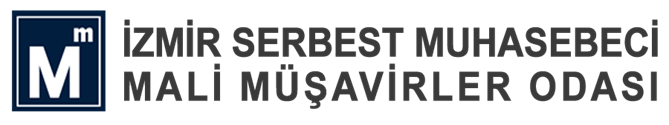 GEÇİCİ 32. MADDE UYGULAMASI
YENİDEN DEĞERLEME ORANININ TESPİTİ
193 sayılı Kanunun 81 inci maddesinde sayılan devir ve tür değiştirme halleri ile 5520 sayılı Kanuna göre yapılan devir ve bölünme hallerinde, devrolunan veya bölünen işletmeler/şirketler tarafından iktisap edilen iktisadi kıymetlerin devralanlar tarafından yeniden değerlenmesindc kullanılacak yeniden değerleme oranının hesabında, söz konusu iktisadi kıymetlerin devir eden, tür değiştiren veya bölünen işletme/şirket tarafından iktisap edildiği tarih esas alınır.
Finansal kiralama yoluyla iktisap edilen ve mülkiyeti devralınmış veya devralınmamış olan taşınmazlar ve amortismana tabi diğer iktisadi kıymetlere ait yeniden değerleme oranının belirlenmesinde iktisap tarihi olarak, kiracının kullanma hakkını aktifleştirdiği tarih esas alınır.
213 sayılı Kanun uyarınca maliyet bedeli ile değerlenen taşınmazlar ve amortismana tabi diğer iktisadi kıymetlerin aktifleştirilmesinden sonra, aynı Kanun ve ilgili ikincil mevzuat uyarınca maliyet bedeline intikal ettirilen kredi faizleri ve kur farkları ile diğer giderler için Kanunun geçici 32 nci maddesi kapsamında parçalı yeniden değerleme yapılır ve iktisadi kıymetlerin yeniden değerleme sonrası değeri bulunur.
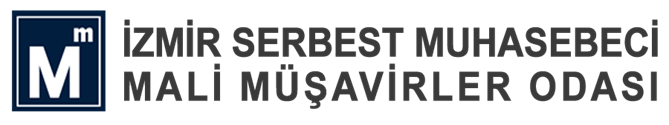 GEÇİCİ 32. MADDE UYGULAMASI
DEĞER ARTIŞI VERGİSİ BEYANI VE ÖDENMESİ
Yeniden değerleme neticesinde hesaplanan ve pasifte özel bir fon hesabında gösterilen değer artışı tutarı üzerinden %2 oranında hesaplanan vergi, yeniden değerleme işleminin yapıldığı tarihi izleyen ayın son günü akşamına kadar gelir veya kurumlar vergisi yönünden (kollektif, adi komandit ve adi şirketlerce katma değer vergisi yönünden) bağlı olunan vergi dairesine (elektronik ortamda beyan vermek zorunda olanlar için elektronik ortamda) beyan edilmelidir.
Beyan edilen vergi, üç eşit taksitte (ilk taksiti beyanname verme süresi içinde, izleyen taksitler sırasıyla beyanname verme süresini takip eden ikinci ve dördüncü ayda olmak üzere) ödenir.
Bu vergi; gelir ve kurumlar vergilerinden mahsup edilmeyeceği gibi, gelir ve kurumlar vergileri matrahlarının tespitinde gider olarak da dikkate alınamaz.
Değer artışı üzerinden %2 oranında hesaplanan verginin zamanında beyan edilmemesi veya tahakkuk eden verginin taksitlerinin sürelerinde ödenmemesi ya da kısmen ödenmesi halinde 213 sayılı Kanunun geçici 32 nci maddesi hükümlerinden faydalanılamaz.
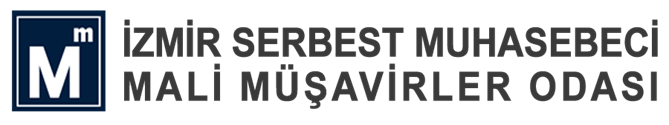 GEÇİCİ 32. MADDE UYGULAMASI
YENİDEN DEĞERLEMEYE TABİ TUTULAN İKTİSADİ KIYMETLERİN ELDEN ÇIKARILMASI
Yeniden değerlemeye tabi tutulan iktisadi kıymetlerin satış, devir, işletmeden çekiş, tasfiye gibi nedenlerle elden çıkarılması halinde, bunlara isabet eden ve pasifte özel bir fon hesabında gösterilen değer artışı tutarları, kazancın tespitinde dikkate alınmaz ve fon hesabı kayıtlarda kalmaya devam eder.
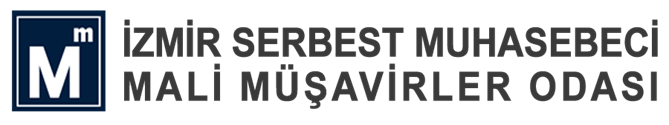 Mükerrer 298-Ç Fıkrası Uygulaması
SÜREKLİ YENİDEN DEĞERLEME UYGULAMASI
213 sayılı Kanunun mükerrer 298 inci maddesine eklenen (Ç) fıkrası, enflasyon düzeltmesi şartlarının gerçekleşmediği hesap dönemlerinde, fıkrada öngörülen kapsam ve şartlar dahilinde amortismana tabi iktisadi kıymetlerin ve bunlara ait amortismanların yeniden değerlemeye tabi tutulabilmesine imkan sağlanmıştır.
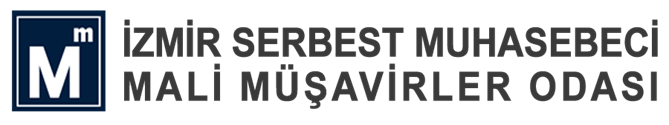 Mükerrer 298-Ç Fıkrası Uygulaması
YENİDEN DEĞERLEMEDEN KİMLER FAYDALANABİLİR
Tam mükellefiyete tabi ve bilanço esasına göre defter tutan; 

Kollektif, adi komandit ve adi şirketler de dahil olmak üzere ferdi işletme sahibi GELİR VERGİSİ MÜKELLEFLERİ 

KURUMLAR VERGİSİ MÜKELLEFLERİ 

bilançolarına kayıtlı amortismana tabi iktisadi kıymetlerini yeniden değerleme hakkına sahip bulunmaktadırlar.
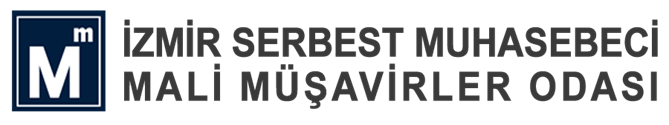 Mükerrer 298-Ç Fıkrası Uygulaması
YENİDEN DEĞERLEMEDEN KİMLER FAYDALANAMAZ
Dar mükellefiyet esasında vergilendirilen mükellefler.
İşletme hesabı (zirai işletme hesabı dahil) esasına göre defter tutan mükellefler.
Serbest meslek kazanç defteri tutan serbest meslek erbabı mükellefler.
Münhasıran sürekli olarak işlenmiş altın, gümüş alım-satımı ve imali ile iştigal eden mükellefler.
Kayıtlarını Türk para birimi dışında başka bir para birimiyle tutmalarına izin verilen mükellefler
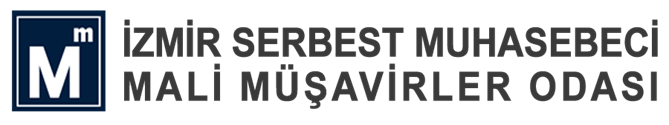 Mükerrer 298-Ç Fıkrası Uygulaması
YENİDEN DEĞERLEME YAPILABİLECEK İKTİSADİ KIYMETLER
Yeniden değerlemenin yapılacağı tarih itibariyle aktife kayıtlı olan;
Amortismana tabi iktisadi kıymetler
213 sayılı Kanun uyarınca amortisman yoluyla itfası gereken gayrimenkul, gayrimenkul gibi değerlenen kıymetler (gayrimenkullerin mütemmim cüzüleri ve teferruatı, tesisat ve makinalar, gemiler ve diğer taşıtlar, gayrimaddi haklar), demirbaşlar, sinema filmleri, şerefiyeler, araştırma-geliştirme harcamaları, özel maliyet bedelleri, aktifleştirilen ilk tesis ve taazzuv giderleri gibi kıymetleri,
- Bu iktisadi kıymetlerin amortismanları
Mükerrer Madde 298 Ç fıkrası kapsamında yeniden değerlemeden faydalanabilirler.
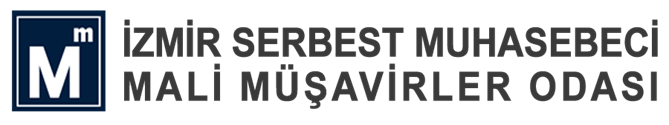 Mükerrer 298-Ç Fıkrası Uygulaması
YENİDEN DEĞERLEME YAPILAMAYACAK İKTİSADİ KIYMETLER
Arazi ve Arsalar

Bu niteliklerini korudukları müddetçe sat-kirala-geri al işlemine veya kira sertifikası ihracına konu edilen taşınmazlar ve amortismana tabi diğer iktisadi kıymetler,

İktisadi kıymetlerin alım, satım ve inşa işleri ile devamlı olarak uğraşanların bu amaçla aktiflerinde kayıtlı bulunan emtia niteliğindeki kıymetler, hangi hesapta kayıtlı olduğu önemli olmaksızın, 213 sayılı Kanunun Mükerrer 298. Maddenin Ç fıkrası kapsamında yeniden değerlemeye tabi tutulamaz.

Yeniden değerlemenin yapılacağı hesap döneminde aktife dahil edilen amortismana tabi iktisadi kıymetler için yeniden değerleme yapılamaz.
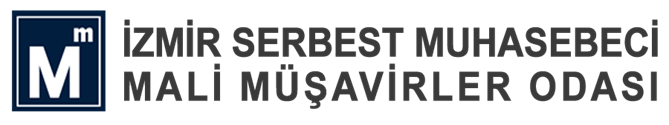 Mükerrer 298-Ç Fıkrası Uygulaması
YENİDEN DEĞERLEMEYE ESAS DEĞER
Amortismana tabi iktisadi kıymetlerin ve bunlara ait amortismanların, değerlemenin yapılacağı dönem sonu itibarıyla yasal defter kayıtlarında yer alan değerleri dikkate alınır.

Amortismana tabi iktisadi kıymetlerin amortismanının herhangi bir yılda eksik ayrılması veya hiç ayrılmamış olması durumunda, yeniden değerlemeye esas alınacak değer, bu amortismanlar tam olarak ayrılmış varsayılarak belirlenir.

213 sayılı Kanun ve ilgili ikincil mevzuat uyarınca amortismana tabi iktisadi kıymetin maliyet bedeline eklenmiş (iktisadi kıymetlerin aktifleştirildiği hesap dönemine ilişkin olanlar hariç) kur farkları ve kredi faizleri ile bunlara isabet eden amortismanlar yeniden değerleme kapsamına girmemektedir.
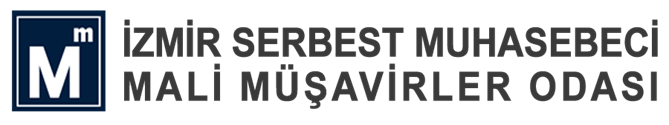 Mükerrer 298-Ç Fıkrası Uygulaması
YENİDEN DEĞERLEME YAPILMASINDA İHTİYARİLİK
213 sayılı Kanunun mükerrer 298 inci maddesinin (Ç) tikrası kapsamında yeniden değerleme yapılması zorunlu olmayıp, bu karar mükelleflerin tercihine bırakılmıştır.

Yeniden değerleme yapılabilecek iktisadi kıymetlerin tamamı veya bir kısmı için mezkur (Ç) fıkrası uygulamasından yararlanılabilir.
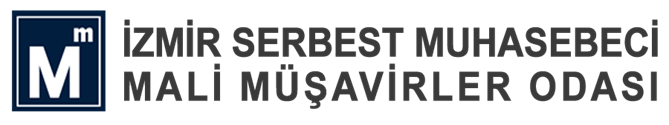 Mükerrer 298-Ç Fıkrası Uygulaması
YENİDEN DEĞERLEME YAPILABİLME ZAMANI
1/1/2022 tarihinden itibaren, enflasyon düzeltmesi yapma şartlarının gerçekleşmediği dönemlerde, değerlemenin yapılacağı dönem sonu itibarıyla, yasal defter kayıtlarında yer alan amortismana tabi iktisadi kıymetler ve bunlara ait amortismanların yeniden değerlemeye esas değerleri üzerinden yapılır.
Yeniden değerlemenin herhangi bir hesap döneminde yapılmaması veya değerleme oranının düşük uygulanmasından dolayı, daha sonraki hesap dönemlerinde, geçmiş hesap dönemlerine ilişkin yeniden değerleme yapılamaz.
Aynı hesap dönemi içerisinde; geçici vergi dönemlerinin hiçbirinde ya da herhangi bir veya daha fazla geçici vergi dönemlerinde yeniden değerleme yapılmaması, sonraki geçici vergi döneminde veya ilgili hesap dönemi sonunda yeniden değerleme yapılmasına engel teşkil etmez.
Ayrıca, geçici vergi dönemlerinde yapılan tercih yıllık uygulamayı bağlamamaktadır. Örneğin 2022 yılı geçici vergi dönemleri itibarıyla yeniden değerleme yapan mükellef isterse 2022 hesap dönemi sonunda yeniden değerleme yapmayabilir.
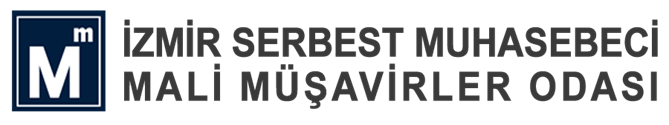 Mükerrer 298-Ç Fıkrası Uygulaması
YENİDEN DEĞERLEME ORANI
213 sayılı Kanunun mükerrer 298 inci maddesinin (Ç) fıkrası kapsamında; amortismana tabi iktisadi kıymetlerin değerleri ve bunlara ilişkin amortismanların, yeniden değerlemenin yapılacağı yıla ait olan yeniden değerleme oranı ile çarpılması suretiyle yeniden değerleme sonrası değerleri bulunur.

2022 2. Geçici vergi Yeniden Değerleme Oranı % 61,12

Geçici vergi dönemleri itibarıyla yapılacak değerlemede esas alınacak yeniden değerleme oranı, bir önceki yılın Kasım ayından başlamak üzere; 3, 6 ve 9 uncu aylarda bir önceki 3, 6 ve 9 aylık dönemlere göre Yİ-ÜFE değerinde meydana gelen ortalama fiyat artış oranı esas alınmak suretiyle belirlenecektir.
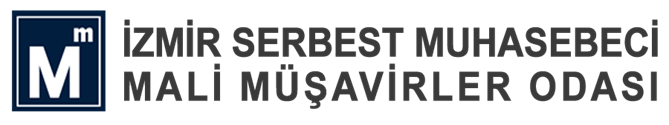 Mükerrer 298-Ç Fıkrası Uygulaması
YENİDEN DEĞERLEME UYGULAMASI
Örnek: Şubat 2020 döneminde 2.000.000 TL sına iktisap edilen ve faydalı ömrü 5 yıl olan B makinasının  31.12.2021 yılı itibariyle defter değeri aynı olup,  ayrılan amortismanı 800.000 TL dir.  Bu iktisadi kıymet için bu firma Geçici 32. madde hükümlerinden faydalanmamış olup, 2. geçici vergi döneminde Mük. Madde 298-Ç fıkra hükümlerini uygulamıştır.  









Bu değerleme işlemi sonucunda yeniden değerleme tutarı üzerinden herhangi bir vergi ödenmeyecektir. Yeniden değerleme sonucunda 2. geçici vergi dönemi vergi avantajı 28.092,20 TL olmaktadır.
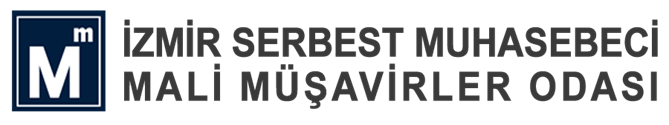 Mükerrer 298-Ç Fıkrası Uygulaması
YENİDEN DEĞERLEME UYGULAMASI
Örnek: Şubat 2020 döneminde 2.000.000 TL sına iktisap edilen ve faydalı ömrü 5 yıl olan B makinasının  31.12.2021 yılı itibariyle defter değeri aynı olup,  ayrılan amortismanı 800.000 TL dir.  Bu iktisadi kıymet için hem Geçici 32 madde hem de Mük. Madde 298-Ç fıkra hükümlerini uygulanması halinde; 
Mart  2020 Yİ-ÜFE katsayısı 468,69 -Aralık 2021 Yİ-ÜFE katsayısı1022,25
Geçici 32. Madde Yeniden Değerleme Oranı: 1.022,25/468,69=2,18108
Mük 298-Ç Yeniden Değerleme Oranı: % 61,12
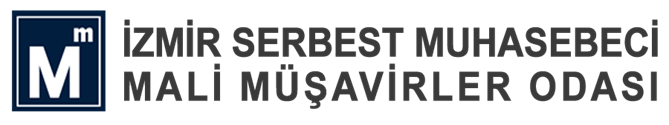 Mükerrer 298-Ç Fıkrası Uygulaması
YENİDEN DEĞERLEME UYGULAMASI
Bu değerleme işlemler sonucunda, Geçici 32. Madde kapsamında yapılan  yeniden değerleme tutarı üzerinden % 2 vergi ödenecektir.(1.417.296,00*0,02=28.245,92TL) Mükerrer madde 298 Ç kapsamında yapılan değerleme işlemi için bir vergi ödeme yükümlülüğü bulunmamaktadır. Değerleme İşlemleri sonucunda;
1- Varlığın değeri 5.028.312,19 TL yükselmiştir.
2- 2. Geçici Vergi dönemi itibariyle yeniden değerleme farkı nedeniyle amortisman giderinin yarattığı vergi avantajı 115.651 TL olmaktadır. Toplamda 3 yıllık yürürlükteki vergi mevzuatı yönünden sağlanan vergi avantajı 653.680 TL olmaktadır.
3- Şirketin özkaynağı 3.016.987,32 TL yükselmiştir. Bu suretle, teknik iflasta, finansal gider kısıtlamasında ve örtülü sermayede katkı sağlamaktadır.
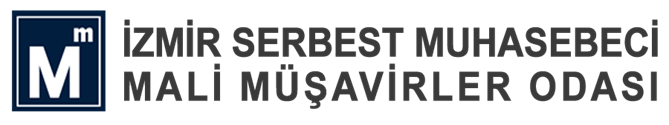 Mükerrer 298-Ç Fıkrası Uygulaması
YENİDEN DEĞERLEME UYGULAMASI
Yeniden değerleme neticesinde hesaplanan değer artışı, yeniden değerlemeye tabi tutulan amortismana tabi iktisadi kıymetlerin her birine isabet eden değer artışları ayrıntılı olarak gösterilecek şekilde, bilançonun pasifinde özel bir fon hesabına alınır.

Faydalı ömür süresi tamamlanmamış amortismana tabi iktisadi kıymetlerin yeniden değerleme sonrasında bulunan değerleri üzerinden amortisman ayrılmaya devam edilir.

213 sayılı Kanunun mükerrer 298 inci maddesinin (Ç) fıkrası kapsamında yeniden değerleme yapılabilmesinin mümkün olduğu herhangi bir hesap döneminde yeniden değerlemenin yapılmaması, sonraki hesap dönemlerinde aynı fıkra kapsamında yeniden değerleme yapılabilmesine engel teşkil etmez.
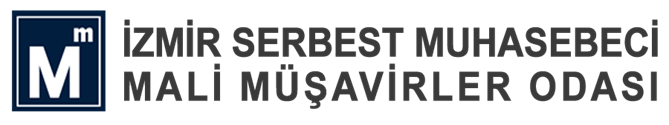 Mükerrer 298-Ç Fıkrası Uygulaması
YENİDEN DEĞERLEMEYE TABİ TUTULAN İKTİSADİ KIYMETLERİN ELDEN ÇIKARILMASI
Yeniden değerlemeye tabi tutulan iktisadi kıymetlerin satış, devir (193 sayılı Kanunun 81 inci maddesinde sayılan devir ve tür değiştirme halleri ile 5520 sayılı Kanuna göre yapılan devir ve bölünme halleri kapsamında yapılanlar hariç), işletmeden çekiş, tasfiye gibi nedenlerle elden çıkarılması halinde, bunlara isabet eden ve bilançonun pasifinde özel bir fon hesabında gösterilen değer artışları aynen amortismanlar gibi muameleye tabi tutulur.
Sermayeye ilave edilen değer artışları, satış veya herhangi bir şekilde elden çıkarmaya ilişkin kar ve zararın tespitinde dikkate alınmaz.
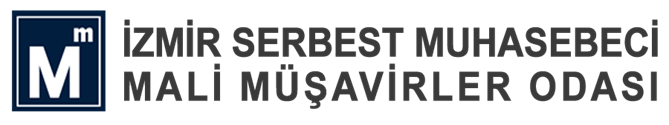 ORTAK HUSUSLAR
ÖZEL FON HESABINDAKİ TUTARLARIN BAŞKA BİR HESABA NAKLEDİLMESİ VEYA İŞLETMEDEN ÇEKİ1MESİ
Yeniden değerleme neticesinde hesaplanan değer artışı, yeniden değerlemeye tabi tutulan amortismana tabi iktisadi kıymetlerin her birine isabet eden değer artışları ayrıntılı olarak gösterilecek şekilde, bilançonun pasifinde özel bir fon hesabına alınır.

Söz konusu fon hesabındaki tutarların sermayeye ilave edilme dışında herhangi bir şekilde başka bir hesaba nakledilen veya işletmeden çekilen kısmı, bu işlemin yapıldığı dönem kazancı ile ilişkilendirilmeksizin bu dönemde gelir veya kurumlar vergisine tabi tutulur. Tasfiye halinde de bu kapsamda işlem tesis edilir. 

193 sayılı Kanunun 81 inci maddesinde sayılan devir ve tür değiştirme halleri ile 5520 sayılı Kanuna göre yapılan devir ve bölünme hallerinde, fon hesabında yer alan tutarlar işletmeden çekilmiş veya başka bir hesaba nakledilmiş sayılmaz.
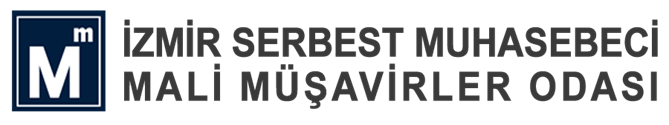 ORTAK HUSUSLAR
KAYITLARDA GÖSTERİLMESİ
Yeniden değerlemeye tabi tutulan iktisadi kıymetlerin her birine isabet eden değer artışları (ayrı) ile bunların hesap şekilleri, envanter defterlerinin ayrı bir sayfasında ayrıntılı olarak 213 sayılı Kanunun geçici 32 nci maddesi ve mükerrer 298 inci maddesinin Ç fıkrası kapsamında hesaplananlar ayrı gösterilir.Buna göre;
Yeniden değerleme sırasında bilançonun aktifinde kayıtlı iktisadi kıymetlerin her birinin aktife girdiği hesap dönemi ile bu kıymetler üzerinden değerlemede dikkate alınan tarihe kadar ayrılan ve ayrılmış sayılan amortismanlar ayrı ayrı tespit edilir.
Yeniden değerleme oranının uygulanmasından sonra her iktisadi kıymet ve amortismanlarının yeni değerleri gösterilir.
Yeniden değerlenen iktisadi kıymetler ve amortismanları ayrı ayrı ele alınarak değerlemeden önceki ve değerlemeden sonraki net bilanço aktif değerleri hesaplanır.
ç) Bu işlemlerin tamamlanmasından sonra her iktisadi kıymete ait değer artışları ile toplam değer artışı bulunur.
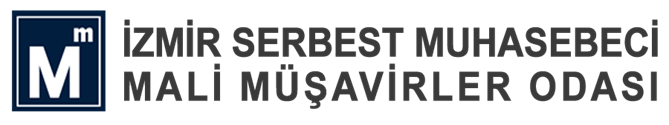 TEŞEKKÜRLER

Ender POLAT
Yeminli Mali Müşavir
05052410905
enderpolat@izmirdenetim.com.tr
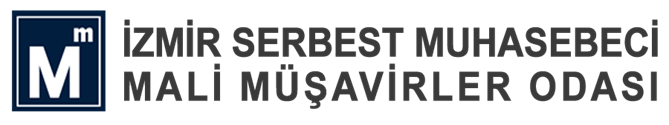